Swedish physical activity on prescription,a method on exportKajsa Mickelsson Public Health Agency of Sweden
2020
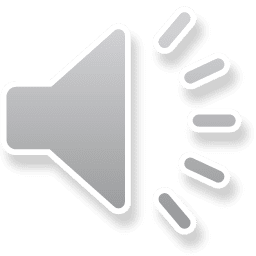 Photo: Scandinav, Calle Bredberg
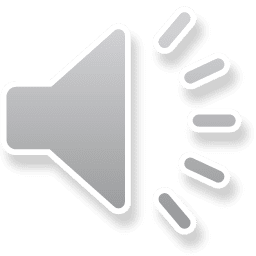 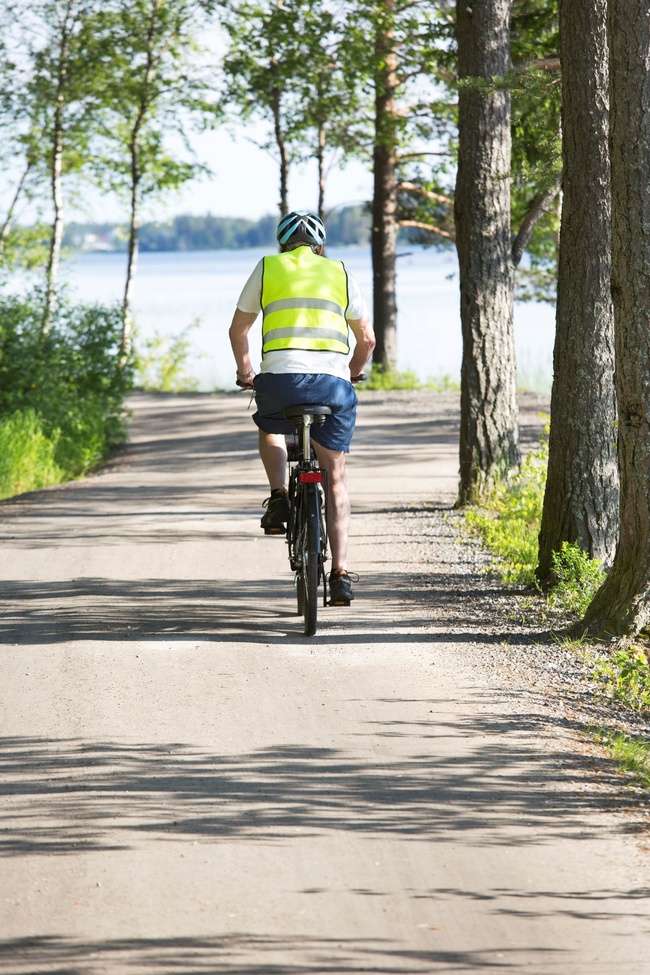 Photo: Scandinav, Jörgen Wiklund
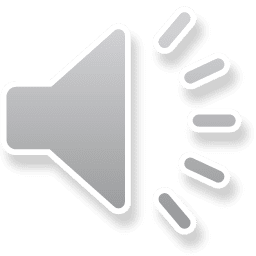 Swedish Physical activity on prescription
(PAP-S)
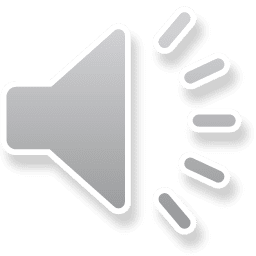 Swedish Physical activity on prescription
(PAP-S)
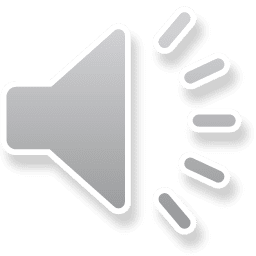 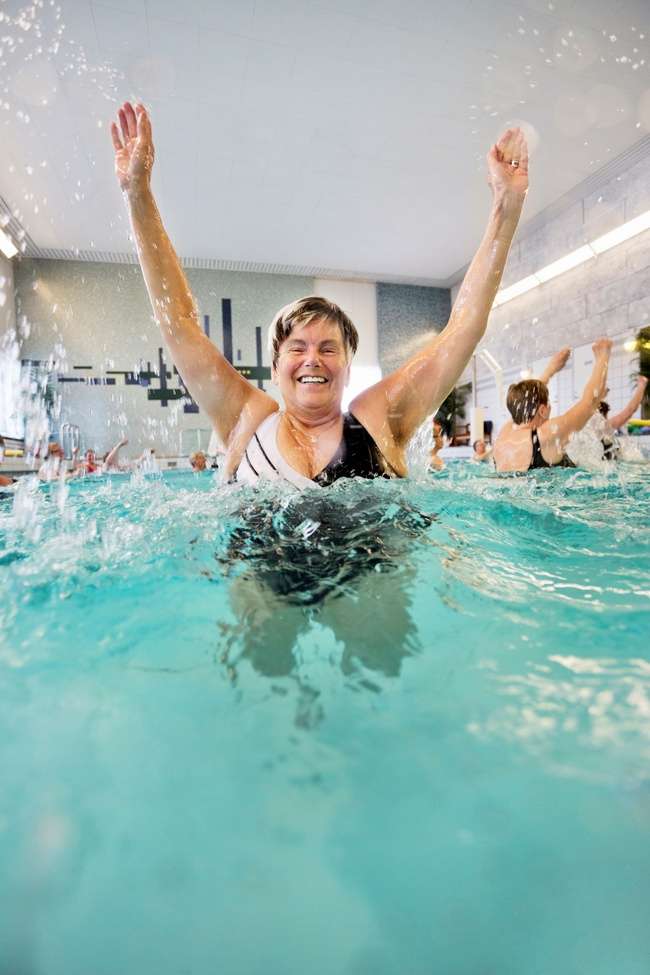 Photo: Scandinav, Jörgen Wiklund
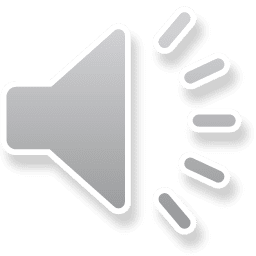 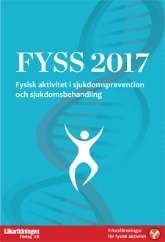 Swedish Physical activity on prescription
(PAP-S)
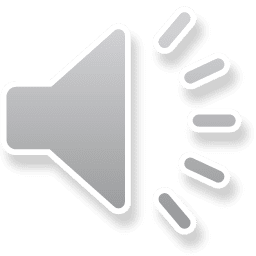 Swedish Physical activity on prescription
(PAP-S)
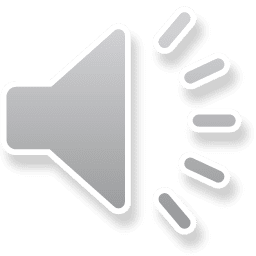 Swedish Physical activity on prescription
(PAP-S)
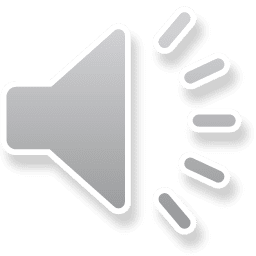 Swedish Physical activity on prescription
(PAP-S)
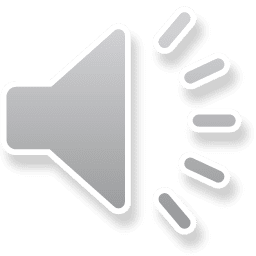 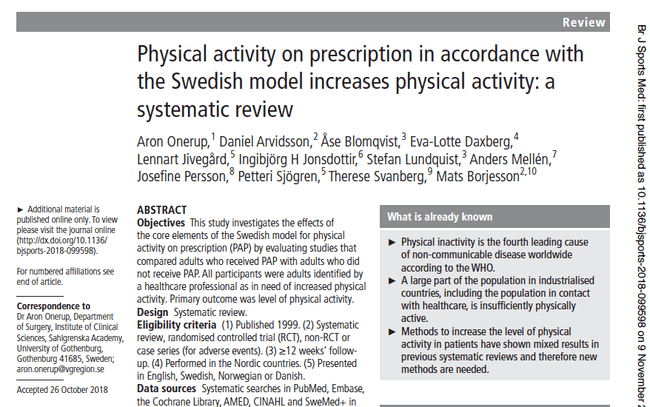 Does PAP work?
The Swedish PAP method increases PA in patients being insufficiently physically active (evidence grade *** )
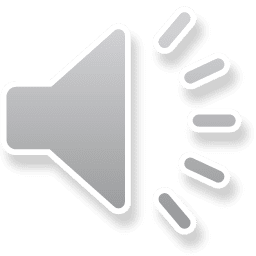 In Sweden, all licensed health professionals can prescribe physical activity if they have relevant knowledge and are trained to prescribe physical activity to patients.
Prescribing physical activity
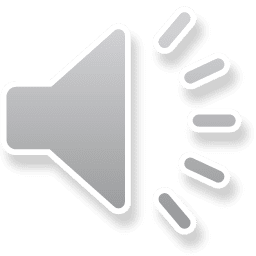 The Swedish system that guides the way we work in Sweden
2020 – 02 – 29
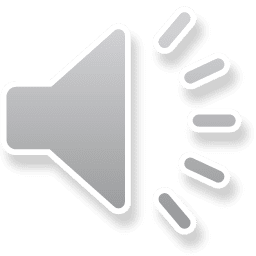 The Swedish law states that Health Care has the responsibility for both treatment, and prevention of disease. 
Public Health policy - aim to create equal health in the population, and lifestyle behaviours are targeted as being unequal 
Sweden take part in Health Promoting Hospitals (HPH-WHO)-network and has national network
Laws & policies
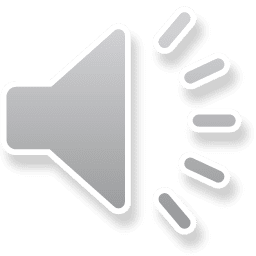 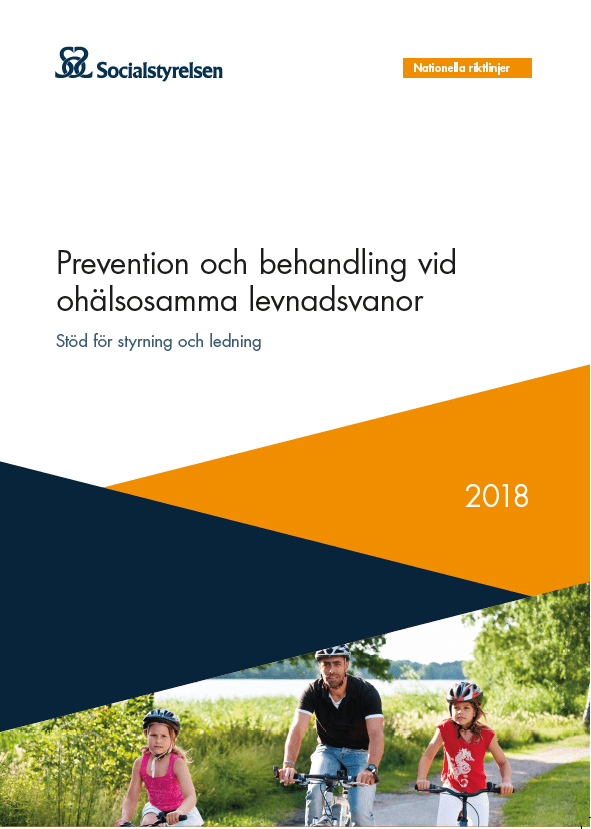 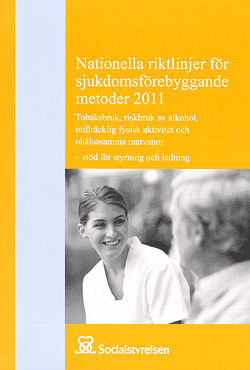 National guidelines
 
for prevention and treatment of unhealthy lifestyle behaviours
Recommended assessment (questions) 
Priorities (risk groups)- elderly, children, pregnant, with disease etc
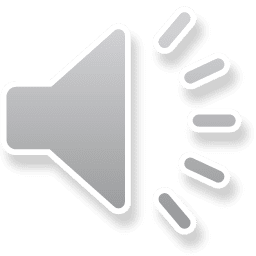 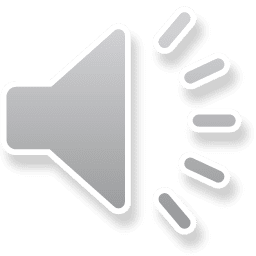 EUPAP
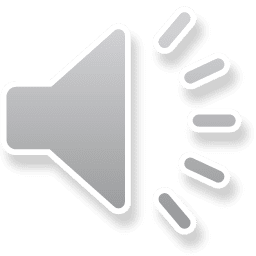 EUPAP

www.eupap.org
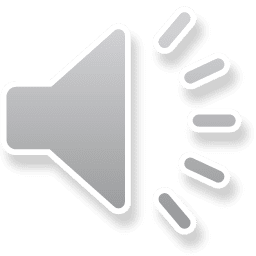